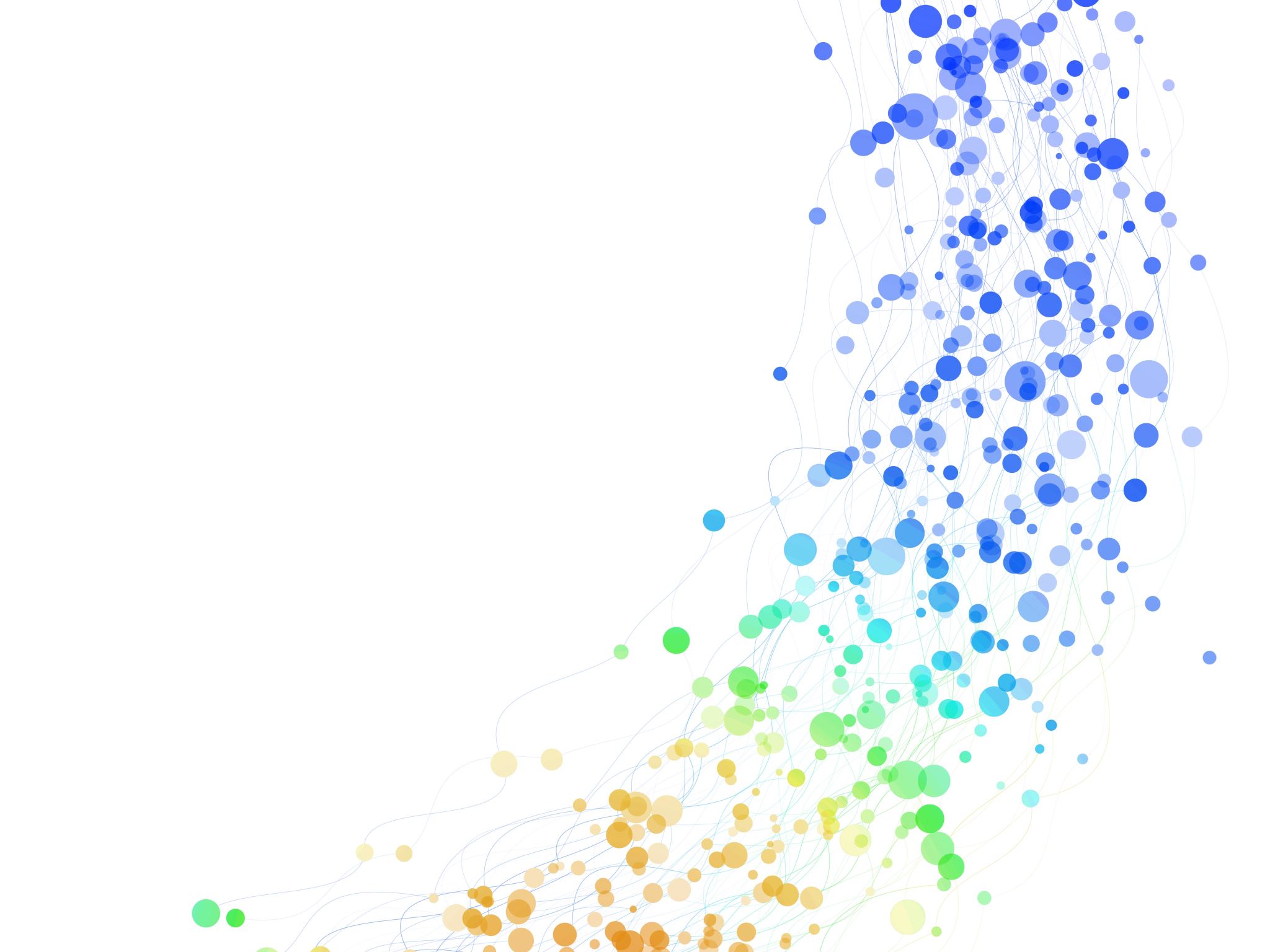 What’s in a Battery: Week 1
About me
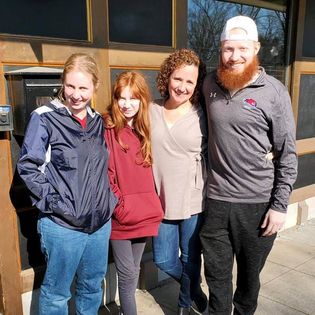 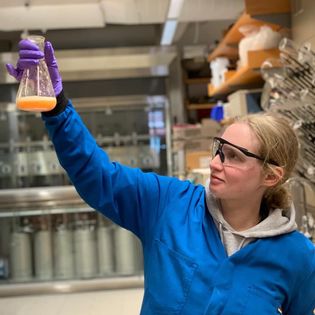 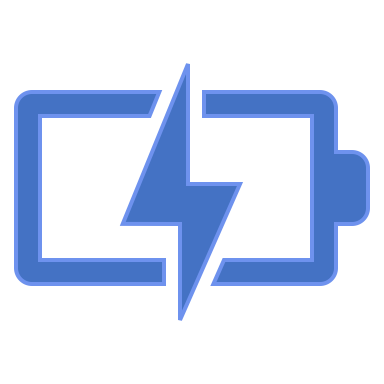 What do batteries do?
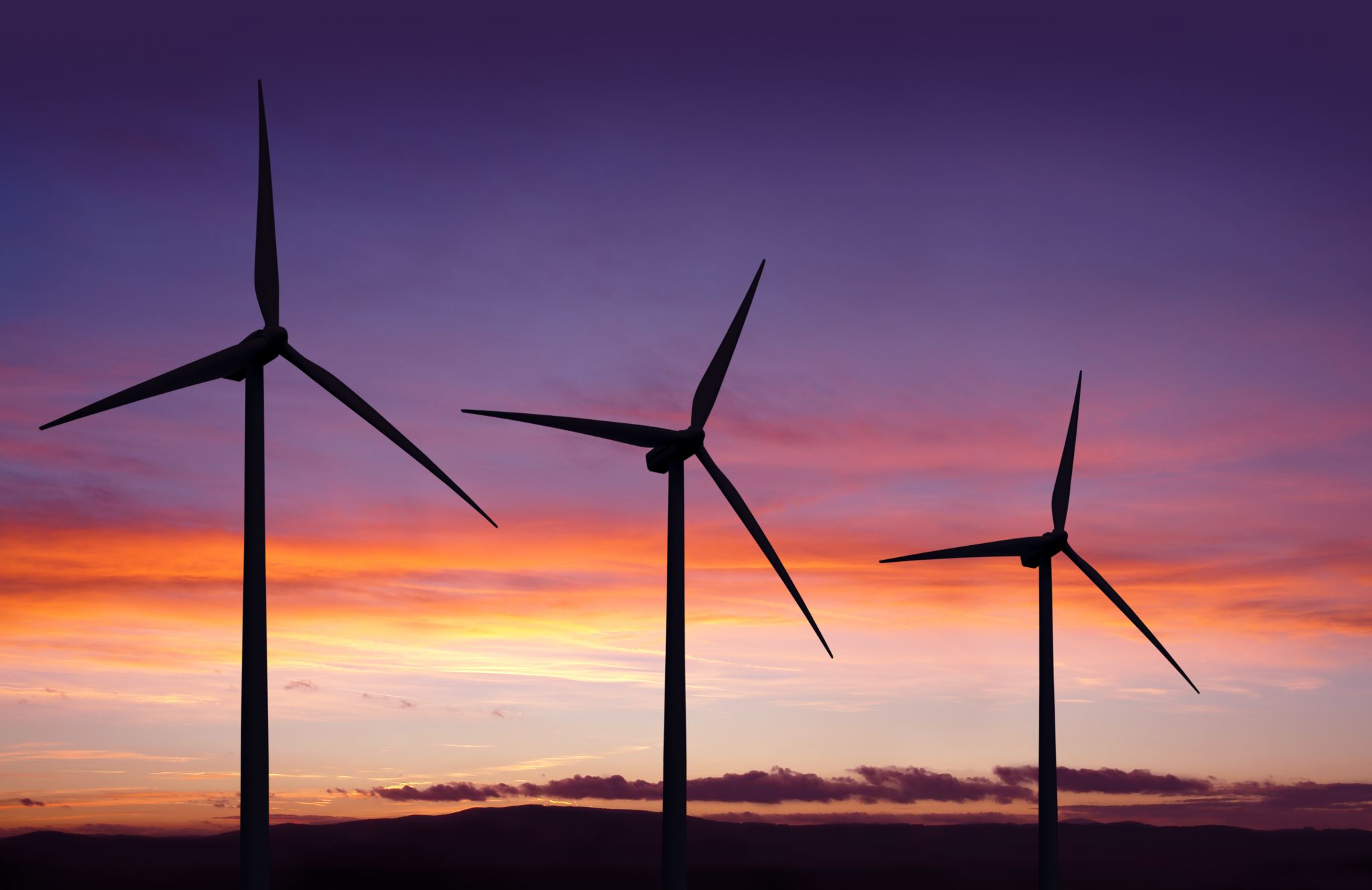 They store energy!
How does energy work?
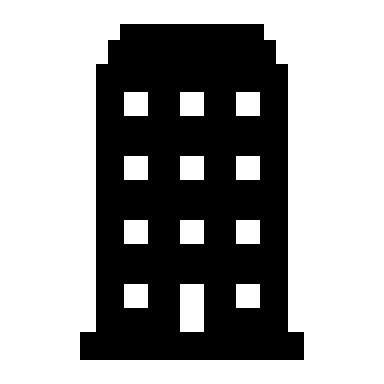 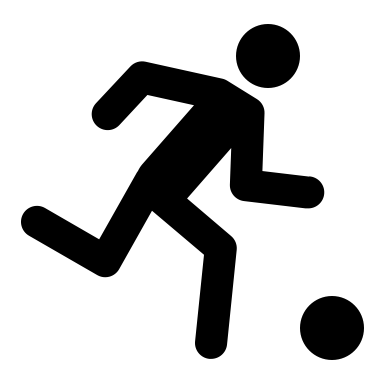 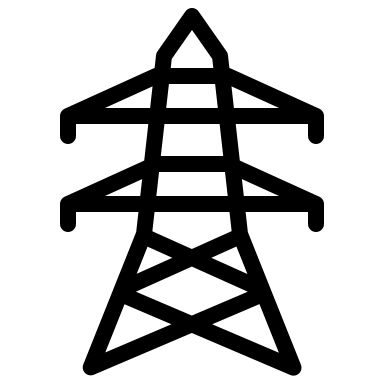 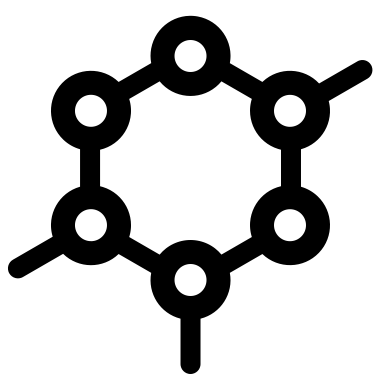 Kinetic Energy
Electrical Energy
Potential Energy
Chemical Energy
Which of these types of energy can be used for storage
All of them!
Storing energy with potential energy – pumped hydro
HydroTasmania
[Speaker Notes: 0:44 to 1.52]
Pros
Very cheap
High capacity (only limited by availability of water
High efficiency (75-80%)
Geographically limited
Slow switch between charge and discharge process
Cons
Geographically limited
Slow switch between charge and discharge process
Potential energy can also be stored as pressure
Picture to Sound
Storing energy with potential energy – pumped hydro
OurFuture.Energy
Pros
Cheap
Technology already exists due to fracking
Utilizes depleted oil and natural gas wells
Scale only limited to size of well
Only inputs are electricity and air
Cons

Geographically limited
   Constant pressure changes (charge/discharge) can increase chance of seismic activity
    Slow switch between charge and discharge process
Storing energy with kinetic energy – flywheels
OurFuture.Energy
Pros
Not sensitive to environment (can be used anywhere)
High energy density
Low maintenance
Rapid charge time
Fast charge/discharge switching
Cons

Components are costly
Not scalable for grid-use (would require multiple flywheels in series)
Short discharge times
Potentially hazardous failure
Storing energy with electrical energy – flywheels
Undecided with Matt Ferrell
[Speaker Notes: 1:20]
Pros
Long lifetimes
Very fast discharge
Can be used in conjugation with batteries
Cons
Low energy density
Not great for long-term discharges
Isaac Yap
Storing energy with chemical energy – batteries!
I have electrons and I would like to keep them.
I lost my electrons and I want them back!
Energy
I have electrons I don’t want!
I’m perfectly happy with the number of electrons I have as well
High energy state
Charged
Battery is “full”
Low energy state
Discharged
Battery is “dead”
Looking ahead: Next Week
How do batteries work?
How do we measure the electricity flowing through batteries
How to electrons and atoms work together on an atomic scale to move energy through a battery.
Where do we use batteries and what parameters do we care about 
Grid storage, electric vehicles, and consumer electronics all have different requirements
How do we think about energy and power density, capacity fade, and other battery parameters
Deep Dive into lithium-ion batteries
How do they work
Why are they suddenly everywhere
Where are areas of ongoing research?
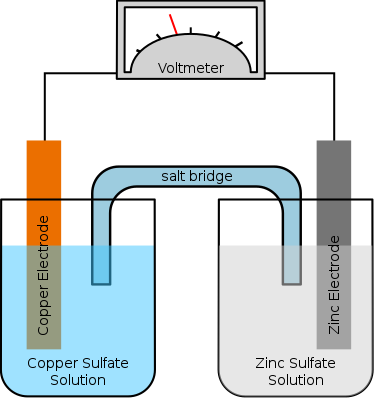 Electron flow
Cu2+
Zn2+
Gringer, wikicommons